Impresa 4.0
Dalla «Agenda Digitale» CorCom 2018
Aree tematiche
Nel seguito verrano prese in considerazione le seguenti aree tematiche: 
Stampa in 3D
Machine Learning, reti neurali, alberi delle decisioni
Intelligenza artificiale 
Analytics, Blockchain, Cloud, IoT
Robot
Varie 4.0, CRM, Start up
Scenario, 5G
Stampa in 3D
Un caso specifico
3D Un caso specifico
La produttività della stampante HP metal Jet è 50 volte superiore a quella dei sistemi esistenti, e può realizzare componenti di alta qualità a basso costo. Tra i partner anche Volkswagen.
La tecnologia, spiega l’azienda in una nota, consente di ridefinire la produzione per il settore automobilistico, industriale e medicale, e i primi ordini di componenti di alta qualità potranno essere effettuati a partire dal 2019. 
I settori automobilistico, industriale e medicale da soli producono miliardi di parti metalliche ogni anno
3D Un caso specifico
Una singola automobile comprende da 6.000 a 8.000 parti differenti. Uno dei grandi vantaggi di una tecnologia additiva come HP Metal Jet è che ci permette di produrre molte di queste parti senza dover prima costruire attrezzature per la lavorazione. 
Riducendo il tempo dei cicli per la produzione dei componenti, possiamo realizzare molto rapidamente una produzione di massa con volumi elevati.
Si può iniziare a produrre parti complesse, come forbici e pinze chirurgiche, e nuove applicazioni e geometrie impossibili da realizzare con le tecnologie tradizionali per la lavorazione dei metalli.
Machine Learning, reti neurali, alberi delle decisioni
Machine learning
Il MACHINE LEARNING (ML) è un sistema di apprendimento automatico, in grado di imparare dagli esempi, dal ragionamento e dall'esperienza. E' uno dei campi di studio dell'intelligenza artificiale.
Il machine learning consente alla macchina di affrontare situazioni e problemi non previsti dalla programmazione iniziale, prendendo decisioni e compiendo azioni non programmate.
Il software modifica sé stesso con l'esperienza ed è in grado di imparare dai propri errori. Nel machine learning il comportamento degli algoritmi non è pre-programmato ma appreso dai dati.
Machine learning
Il computer apprende la nuova conoscenza in vari modi: 
Dall'osservazione dell'ambiente esterno: l'agente osserva il mondo esterno e impara dai feedback delle sue azioni e dai suoi errori. 
Dalla base di conoscenza: l'esperienza e la conoscenza dell'ambiente operativo sono conservate in un database detto base di conoscenza (knowledge base o KB).
Inizialmente la base di conoscenza non è mai vuota ma contiene alcune informazioni iniziali inserite manualmente dal progettista (conoscenza pre-esistente o pregressa). Successivamente, durante il processo di apprendimento, la base cognitiva (KB) viene modificata tramite i feed-back con l'ambiente, in base alla esperienza diretta maturata nel corso del tempo.
Machine learning
Tra le molte applicazioni che questa tecnica rende possibili sono da citare per la loro importanza la guida autonoma, il riconoscimento facciale e la traduzione automatica; tra le ultime e più ambiziose c’è il miglioramento della salute. 
La medicina di precisione ha in sé una visione molto positiva che, combinando elementi che sono già “in pancia” al sistema sanitario in forma di dati e di profili genomici, riesce a collegare gruppi di pazienti con caratteristiche molto simili per giungere a diagnosi più accurate e stime della risposta ad un farmaco.
Machine learning
Si mira quindi a dare il farmaco giusto al paziente giusto nel momento più appropriato, evitando somministrazioni inutili o reazioni avverse dovute alle caratteristiche individuali.
I dati digitali della sanità sono in continuo aumento: questa disponibilità permette di adottare più pervasivamente tecniche di machine learning.
Machine learning
Nel machine learning la pre-elaborazione (o pre-processing) è la fase in cui si organizzano i dati, prima di avviare l'algoritmo di apprendimento. In particolar modo, nella fase di pre-processing si analizza il dataset per individuare eventuali correlazioni nei dati. 
Gli attributi fortemente correlati possono essere indicati come unica variabile nel dataset, senza alcuna perdita di informazione. Questo permette di ridurre la dimensione dei dati nel dataset e la complessità computazionale dell'algoritmo. 
I rumori (dati irrilevanti) sono eliminati dal dataset.
Machine learning
La rappresentazione della conoscenza: 
Le informazioni acquisite dalla macchina possono essere rappresentate in vari modi. I principali sono i seguenti:

reti neurali

alberi decisionali
Reti neurali naturali
Neuroni:
In input i dendriti per la raccolta dei segnali provenienti da altri neuroni. Ogni neurone ha una soglia di attivazione.
In output gli assoni per la distribuzione dei segnali ad altri neuroni.
Un neurone attivo è attivo in misura variabile: il livello di attività è influenzato dai livelli di attività degli assoni provenienti da altri neuroni congiunti ai dendriti del neurone attraverso sinapsi.
Una sinapsi ha una forza da positiva (eccitatoria), a zero (nessun effetto), a negativa (inibitoria). Le sinapsi “pesano” il segnale.
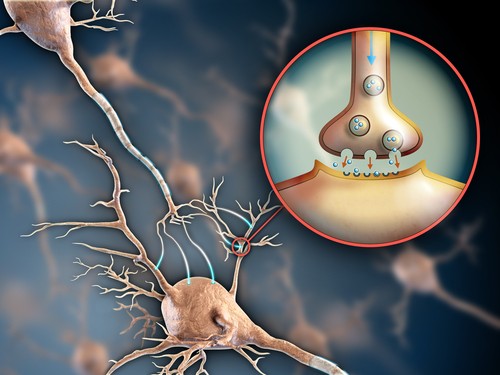 assone
dendriti
SINAPSI
assone
Reti neurali artificiali
Una rete neurale artificiale è costituita da «nodi» e da «connessioni» o archi: il peso, applicato alle connessioni, esprime la forza con cui un nodo agisce su quelli a lui connessi. 
In input un nodo può avere più segnali cui viene applicato un peso: la  la somma pesata dei segnali in ingresso viene elaborata dalla funzione di attivazione del nodo per ottenere il valore dell’output, che si può poi diramare verso più nodi.
Reti neurali artificiali
La funzione di attivazione è “non lineare”. Esempi:

σ(x) -  Sigmoid  - porta gli input tra 0 e 1

tanh(x) - porta gli input tra -1 e 1

ReLU – rimpiazza i valori negativi con lo zero
Esempi di funzioni di attivazione
Reti neurali artificiali
Ogni arco è caratterizzato da un peso che permette di modificare il dato prima di consegnarlo al nodo di destinazione.
Se il peso dell'arco è maggiore di uno il valore viene amplificato.
Se il peso è compreso tra zero e uno il valore viene attenuato. 
Se il peso è un numero negativo il segno del valore viene sostituito con il suo opposto. 
La propagazione può avvenire in avanti o all'indietro (quando c’è un output voluto a fronte di un data set in ingresso e serve trovare i pesi corretti che forniscono quell’output.
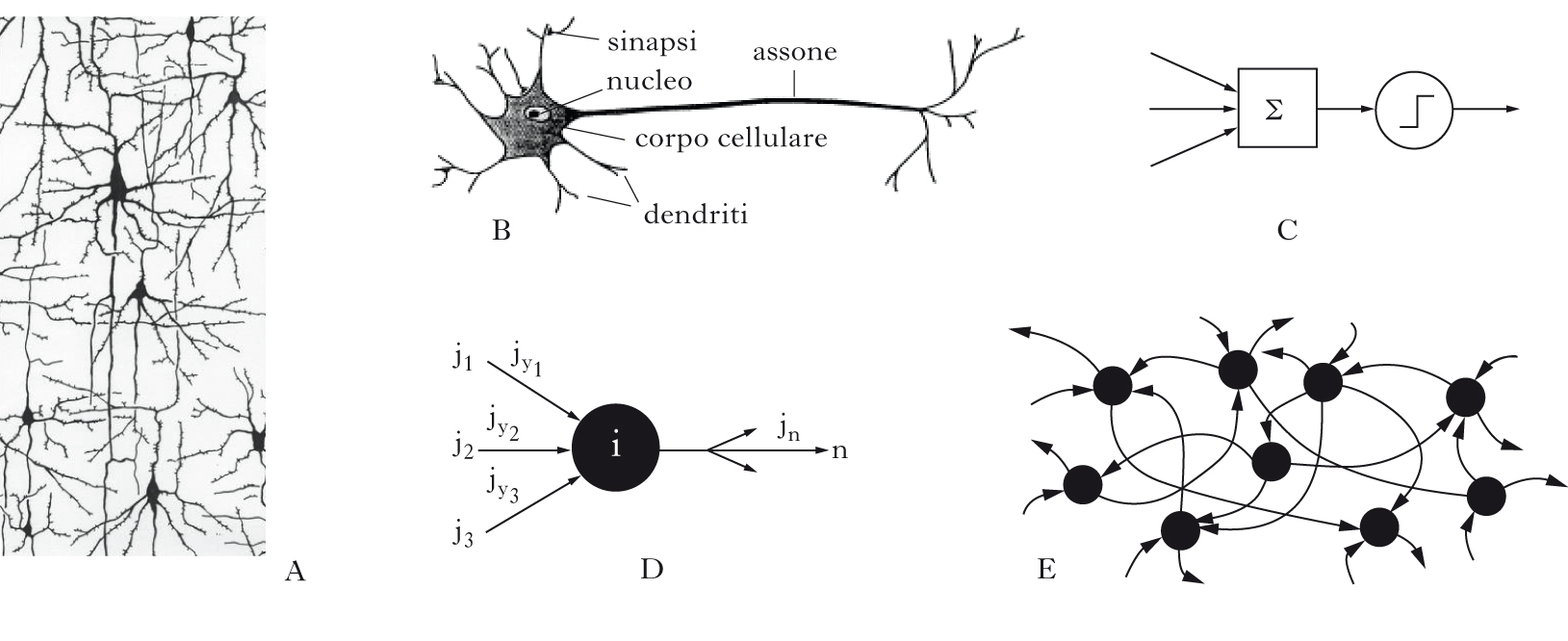 Rete neurale naturale
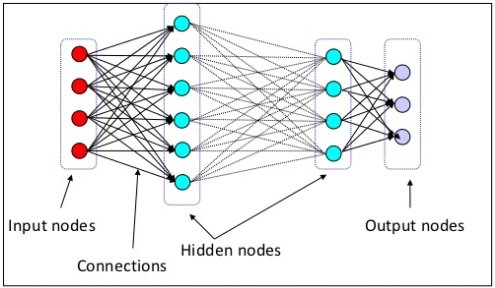 Rete neurale artificiale
Reti neurali artificiali
La Backward Propagation of Errors, spesso abbreviata come Blackprop, è uno dei molti modi in cui la rete può imparare il legame fra gli ingressi e le uscite (richieste). La rete impara dagli errori. Il “goal” dell’apprendimento è l’assegnazione dei pesi corretti. 
Il Backprop assegna inizialmente pesi a caso. La rete osserva quindi l’output: questo viene comparato con l’output desiderato e l’errore viene propagato all’indietro al layer che precede. Di conseguenza i pesi all’indietro vengono aggiustati e viene quindi comparato il nuovo output con quello desiderato. Il processo si ripete fino a quando l’errore sull’output è ritenuto accettabile.
Reti neurali
Con le reti neurali si possono creare porte logiche tipo End, Or, Nor.
Si può implementare non solo la logica classica, ma anche la logica Fuzzy, assegnando con pesi valori intermedi fra zero e uno (se zero è falso e uno è vero).
Una rete è anche un modo di comporre una serie di proposizioni che possono essere vere o false: la rete viene a costituire una complessa funzione logica in cui però i valori possono essere continui (non si limitano all’acceso – spento) e quindi possono rappresentare la probabilità di verità di una affermazione.
Reti neurali artificiali
Il costruttore di modelli non deve regolare a mano le migliaia di pesi necessari per ottenere gli output voluti: un prescelto meccanismo di apprendimento adegua i pesi per minimizzare lo scostamento fra l’output effettivo della rete con l’output voluto, attraverso onde di piccoli adeguamenti.

Trasferibilità: laddove una rete fa corrispondere un output ad un input, la medesima può essere trasferita a situazioni caratterizzate da input simili, per prevederne gli output.
Alberi di decisione
Gli Alberi di decisione sono utilizzati nei processi di apprendimento induttivo, quelli basati sull'osservazione dell'ambiente circostante.
Il processo decisionale è rappresentato con un albero logico rovesciato, che parte da un nodo radice (root), dove ogni nodo è una funzione condizionale.

ogni nodo interno rappresenta un test su una proprietà o attributo,  
un arco verso un nodo figlio rappresenta un possibile valore per quella proprietà o attributo,   
una foglia il valore finale previsto a partire dai valori delle altre proprietà, che nell'albero è rappresentato dal cammino (path) dal nodo radice al nodo foglia.
Outlook
Sunny
Overcast
Rain
Humidity
Yes
Wind
High
Normal
Strong
Weak
No
Yes
No
Yes
Regola 1: If (Outlook=Sunny) 
          (Humidity=High)   Then PlayTennis=No  
Regola 2: If (Outlook=Sunny)  
       (Humidity=Normal) Then PlayTennis=Yes
Regola 3: If (Outlook=Overcast) 
                                    Then PlayTennis=Yes  
Regola 4: If (Outlook=Rain)   (Wind=Strong)
                                    Then PlayTennis=No 
Regola 5: If (Outlook=Rain)   (Wind=Weak) 
                                    Then PlayTennis=Yes
Alberi di decisione
Gli alberi logici hanno l'indiscusso vantaggio della semplicità. Sono facili da capire e da eseguire. Rispetto alle reti neurali l'albero decisionale è facilmente comprensibile dagli esseri umani. Pertanto, l'uomo può verificare come la macchina giunge alla decisione. Eventualmente dissentire. 
Esempio. Un albero decisionale applicato alla medicina fornisce delle diagnosi. Essendo una decisione importante per il paziente, è sempre opportuno che un medico verifichi il processo di classificazione che ha portato la macchina a prendere quella decisione. Per un uomo è senza dubbio più facile farlo leggendo un albero decisionale che una rete neurale.
Alberi di decisione
La rappresentazione ad albero decisionale è poco adatta per i problemi complessi, perché lo spazio delle ipotesi diventa troppo grande. La complessità spaziale dell'algoritmo potrebbe diventare proibitiva.
Intelligenza Artificiale
Intelligenza Artificiale
L'intelligenza artificiale è l'abilità di un computer ad acquisire e rappresentare la conoscenza, apprendere e sviluppare una capacità decisionale autonoma che gli consenta di risolvere i problemi e affrontare i fenomeni di un ambiente operativo complesso, secondo una logica razionale.
Una delle applicazioni più utili è la realizzazione di agenti decisionali autonomi, in grado di pianificare da sé le proprie scelte ma per perseguire degli obiettivi ben precisi prefissati dall'uomo.

Un agente razionale è un sistema intelligente in grado di elaborare i segnali di input provenienti dai suoi sensori per tradurli in simboli logici e rappresentare la conoscenza dell'ambiente esterno.
Intelligenza Artificiale
La rappresentazione della realtà esterna viene confrontata con una base di conoscenza interna (knowledge base) per avviare un processo di ragionamento logico-algoritmico, allo scopo di prendere delle decisioni utili al raggiungimento di un particolare scopo o obiettivo.

Nel campo della ricerca un sistema AI può sperimentare in modo molto più veloce e razionale rispetto all'uomo, prendendo in considerazione un volume di dati enorme (big data) altrimenti impossibile da analizzare.
Intelligenza Artificiale
L’intelligenza artificiale trasformerà completamente l’industria dei servizi finanziari. Lo afferma il nuovo studio del World Economic Forum realizzato in collaborazione con Deloitte, che esplora gli impatti dell’AI sulle banche e tutti gli istituti finance.
 
 Il WEF ritiene anche che l’AI nei servizi finanziari permetterà di sviluppare soluzioni su misura per le esigenze della clientela: analizzando i dati sui clienti saranno isolati problemi simili ed elaborate risposte collettive. 

Nel seguito gli ambiti di applicazione dell’AI nelle imprese:
Intelligenza Artificiale
E’ stato analizzato l’impatto derivante dall’introduzione da parte di eBay di un sistema di apprendimento automatico in grado di tradurre diverse lingue. 
“eBay Machine Translation - eMT” è un tecnologia capace di auto-apprendere linguaggi nuovi da fonti diverse, sia direttamente da eBay che da altre fonti ricavate dal web.
Il tema è particolarmente interessante per le PMI che esportano dato che le barriere linguistiche rappresentano spesso un ostacolo verso i mercati più lontani da un punto di vista culturale e linguistico.
Intelligenza Artificiale
Ad oggi, i sistemi esperti a supporto dell’identificazione di illeciti tendono – nella maggior parte dei casi– ad aiutare gli analisti con una intelligenza di velocità, automatizzando quanto più possibile l’analisi e l’identificazione dei pattern illeciti.
L’utilizzo diffuso di immagini e video costituisce una importante risorsa per le agenzie nazionali ed internazionali di controllo del territorio al fine di identificare individui affiliati o simpatizzanti delle organizzazioni criminali.  
L’analisi automatica di immagini e video trovati nei dispositivi elettronici di un sospetto possono rivelare informazioni rilevanti ai fini delle indagini.
Intelligenza Artificiale
Annunciato il varo di “Google AI Impact Challenge” destinato a finanziare progetti di ricerca per la sostenibilità sociale e ambientale.

Microsoft ha lanciato “AI for Humanitarian Action”, un nuovo programma quinquennale da 40 milioni di dollari che punta all’uso dell’Intelligenza artificiale nella gestione delle emergenze, nella difesa di bambini, rifugiati e sfollati, e nella promozione del rispetto dei diritti umani.
Intelligenza Artificiale
La visione computerizzata con deep learning è un campo di ricerca interdisciplinare, il cui scopo è quello di sviluppare algoritmi in grado di ottenere in maniera autonoma una comprensione delle immagini pari, o superiore, a quella degli esseri umani. 
Tale “comprensione” è determinata dal capire, a partire dalla visualizzazione di una immagine, quali oggetti essa contiene e in quale posizione si trovano nell’immagine; quali sono le proprietà degli oggetti in essa contenuta e quali sono le relazioni e i legami tra tali oggetti; e così via. Informazioni importanti ad es. nelle indagini.
(il deep learning, si basa su un particolare modello di reti neurali ad apprendimento automatico a più livelli).
Intelligenza Artificiale
IBM affina i servizi basati sull’AI focalizzando l’attenzione su 9 settori chiave: agricoltura, servizi ai clienti, risorse umane, supply chain, manifattura, gestione degli edifici, auto, marketing e pubblicità.
In particolare: 
mette a disposizione a livello globale la Piattaforma Watson per l’Agricoltura che raccoglie dati da molteplici fonti – meteo, macchinari e irrigatori, immagini satellitari e altro – per offrire un’unica visione predittiva attraverso un’app di facile utilizzo.
Intelligenza Artificiale
La soddisfazione del cliente è un fattore chiave per l’AI. In questo contesto, per incrementare l’abilità degli addetti del customer service a rispondere più velocemente alle domande dei clienti e alle richieste complesse, arriva Watson Discovery for Salesforce. La soluzione offre in tempo reale tutte le informazioni rilevanti sulla richiesta appena effettuata dall’interlocutore.
La nuova funzionalità AI di Ibm per le risorse umane, a supporto della selezione, analizza il background con le migliori performance in diversi contesti, utilizzando tali dati per aiutare a segnalare i candidati più promettenti.
Intelligenza Artificiale
Il marketing è l’area in cui la produttività potrebbe aumentare di più grazie all’AI. Il nuovo assistente Ibm Watson per il Marketing, incorporato nella soluzione Watson Campaign Automation, può aiutare a progettare efficienti campagne che si rivolgono direttamente agli individui.
Il rischio delocalizzazione sarà alto in quasi tutti i lavori, ma assumerà una connotazione nuova: il lavoro non si sposterà dove la manodopera costa meno ma dove ci sono le imprese che possono usare in modo efficace l’AI grazie anche a un’infrastruttura tecnologica specializzata.
Intelligenza Artificiale
Medicina: in un recente studio pubblicato da un gruppo di ricercatori dell’Università di Chicago, della Stanford University, della University of California, di San Francisco e di Google, sono stati forniti dati anonimizzati di centinaia di migliaia di pazienti ad una serie di algoritmi di apprendimento automatico di deep learning eseguiti sui grandi sistemi di calcolo di Google. 
Tali algoritmi hanno fornito previsioni estremamente accurate relativamente alla diagnosi di malattie (da quelle cardiovascolari a quelle oncologiche) ed alle possibilità di sopravvivenza.
Intelligenza Artificiale
Un grande problema del deep learning, legato alla sua applicazione in campo medico, è quello dell’interpretabilità: 
un sistema che supporta i processi decisionali di un medico dovrebbe essere in grado di poter evidenziare in maniera chiara ed inequivocabile i processi che hanno portato al risultato proposto, ma, allo stato attuale, le tecniche di deep learning non sono in grado di garantire tale requisito (mentre lo sono gli alberi di decisione).
Analytics, Blockchain, Cloud, IoT
Analytics
Quando si parla di Analytics si fa riferimento all’analisi statistica e matematica dei dati, al loro raggruppamento in cluster e segmenti, anche in un’ottica predittiva.
Nelle Advanced Analytics si parla di data mining, di text mining, di machine learning, di data visualization, di analisi semantica, di sentiment analysis, simulazioni, elaborazione di eventi complessi, reti neurali.
siamo alla terza fase del percorso evolutivo della Business Intelligence: quella, per l’appunto delle piattaforme di Advanced Analytics.
Analytics
Uno degli elementi fondanti le Advanced Analytics è quello di garantire la connessione e la gestione di qualunque tipo di dato, strutturato, semi-strutturato, non strutturato. È anche questa una delle differenze più evidenti rispetto ai precedenti sistemi di Business Intelligence, che si basavano esclusivamente sui database relazionali.
Advanced Analytics e Artificial Intelligence non sono sinonimi. L’AI è una delle forme più evolute di Advanced Analytics, che include deep learning, comprensione e utilizzo dei linguaggi naturali.
Analytics
Per HR Analytics si intende l’applicazione, all’interno della Direzione HR, di soluzioni e modelli di Data Intelligence, progettati integrando elementi qualitativi con dati quantitativi e sviluppati tramite algoritmi matematici e statistici. Consentono: 
Misurazione delle competenze e del potenziale, nonché analisi e correlazione delle prestazioni individuali / comportamentali agli obiettivi di business (Performance management)
Organizzazione e pianificazione della forza lavoro (Workforce management)
Identificazione delle modalità formative e dei contenuti (Training & Learning)
Progettazione di politiche di retribuzione e incentivazione (Compensation & Reward)
Analytics
Sensori e oggetti connessi offrono alle manifatture moderne l’accesso a un bacino potenzialmente infinito di dati che, se correttamente trattati ed elaborati, generano insight utili per ridurre i fermi macchina, migliorare la pianificazione della produzione (evitando gli out-of-stock e contenendo anche gli investimenti in scorte)
Tre sono, in particolare, le aree sulle quali i risultati degli approcci tecnologici legati alla fabbrica connessa tendono a essere più rapidi: diagnosi in tempo reale del funzionamento di macchinari e apparati (propedeutica alla manutenzione predittiva), monitoraggio dei prodotti e monitoraggio dei sistemi energetici.
Analytics
L’utilizzo combinato di sistemi di rilevamento fotografici e advanced analytics permette di intervenire immediatamente sulla produzione in caso di difetti o difformità del prodotto rispetto agli standard di qualità adottati in azienda.
I sensori IoT raccolgono dati sulla composizione delle materie prime utilizzate, la temperatura nelle varie fasi della produzione, gli scarti… Se inclusi nel prodotto finale, i dispositivi IoT possono fornire indicazioni utili sul modo in cui i clienti fanno uso del prodotto, su quel che trovano utile e sugli aspetti che, invece, andrebbero migliorati.
Analytics
Non si può parlare di IoT se non in tandem con advanced analytics e artificial intelligence, che assicurano la capacità di mappare quel che avviene nello shopfloor, diagnosticare ma soprattutto predire.
Combinando e confrontando le ricorrenze e le eccezioni le piattaforme di AI letteralmente imparano a determinare tramite calcoli probabilistici quale causa comporta quale effetto, e quindi a fare previsioni sul modo in cui si comporteranno macchinari e prodotti in situazioni reali e simulate.
Si passa a un paradigma totalmente nuovo: è il sistema che avvisa, dispositivo per dispositivo, tramite punteggi predittivi, quali criticità e con quali probabilità possono verificarsi, inoltrando notifiche agli operatori che possono valutare la situazione, verificare e intervenire se davvero necessario (manutenzione predittiva).
Blockchain
La blockchain (letteralmente "catena di blocchi") è una struttura dati condivisa e immutabile. È definita come un registro digitale le cui voci sono raggruppate in "pagine" (dette blocchi), concatenate in ordine cronologico, e la cui integrità è garantita dall'uso di primitive crittografiche. 
Sebbene la sua dimensione sia destinata a crescere nel tempo, è immutabile in quanto, di norma, il suo contenuto una volta scritto non è più né modificabile né eliminabile, a meno di non invalidare l'intera struttura.
Blockchain
Grazie a tali caratteristiche, la blockchain è considerata paragonabile alle banche dati e ai registri gestiti in maniera centralizzata da autorità riconosciute e regolamentate (pubbliche amministrazioni, banche, assicurazioni, intermediari di pagamento, ecc.), e ne rappresenta pertanto un'alternativa in termini di sicurezza, affidabilità e costi.
Uno dei temi rilevanti è la validazione temporale di un documento informatico (marca temporale) in particolare nella Pubblica Amministrazione.
Blockchain
I processi legati alla Sanità sono oggi molto complessi. E sempre più lo saranno, in ottica di big data e intelligenza artificiale. Una delle ragioni è che le informazioni trattate sono dati sensibili e, di conseguenza, i meccanismi che riguardano la loro gestione devono essere atti a preservare la riservatezza delle persone, mantenendo il servizio a livelli di eccellenza.
La blockchain garantisce immutabilità, trasparenza e decentralizzazione, con innegabili vantaggi applicati alla Sanità:
immutabilità – nessuno può alterare i dati
trasparenza – tutti gli eventi sono tracciati dando garanzia di un processo accaduto veramente
decentralizzazione – diminuisce il rischio di furto dei dati.
Blockchain
Alcuni esempi di applicazione della blockchain alla Sanità: 
Un medico prescrive farmaci durante la visita di un paziente. Se la prescrizione è inserita nel sistema sanitario “distribuito” – basato su blockchain – allora si attiva uno smart contract. La farmacia viene informata che il paziente ha bisogno di quel farmaco. Al paziente non resta che andare a ritirarlo. Tutto senza necessità di tessere e ricette.
Un altro esempio è l’automazione della supply chain, un utilizzo che è già diffuso in molti altri settori ed è utilizzabile anche in Sanità, nello specifico, per la tracciabilità dei farmaci. Si stima che il 10% dei farmaci nel mondo sia contraffatto. È un problema grave. La blockchain garantisce la certezza sulla provenienza del farmaco ed evita le contraffazioni.
Blockchain
La blockchain può essere adottata anche nella cartella clinica elettronica. In questo caso emerge un concetto nuovo: far riappropriare l’utente dei propri dati. Con la blockchain, si possono realizzare scenari in cui il paziente dispone dei propri dati, portandoli con sé ovunque, anche all’estero.
La blockchain, permettendo di tracciare l’origine, la filiera di produzione, trasformazione e distribuzione di un determinato prodotto. potrebbe servire a rafforzare la fiducia tra produttori e consumatori, evitare frodi e contraffazioni.
Blockchain
La proliferazione delle fake news è causata dalla facilità con cui, tecnologicamente, si possono condividere online le notizie, “clonandole” da uno a molti altri siti, con l’aggravante di non poterne tracciare la fonte originaria.
Sarebbe possibile mitigare questo problema agendo su due fronti contemporaneamente: da un lato, con l’apposizione sul contenuto originale di una firma elettronica associata all’autore del medesimo (ovvero di un sigillo elettronico dell’ente cui l’autore appartiene o per conto del quale riporta la notizia); dall’altro, tracciando con un sistema basato su blockchain la propagazione del medesimo contenuto su molteplici piattaforme.
Blockchain
L’implementazione consisterebbe in un servizio, integrato e il più possibile trasparente con la user experience (UX) dell’utente finale che, interrogando la blockchain relativamente all’autenticità di un contenuto ospitato presso la piattaforma, permette di risalire sino al contenuto originario, verificandone “all’indietro” la conformità di ogni sua ri-condivisione e, in ultima analisi, la paternità del medesimo ascritta al firmatario dell’originale.
L’ateneo di Cagliari rilascerà certificati di laurea europei assicurandone la validità grazie alla tecnologia di Ethereum (Blockchain). Il sistema permette di emettere documenti digitali con la certezza che non siano manipolabili o falsificabili. Disponibile in primis per i laureati in Informatica, la soluzione verrà estesa a tutti i corsi.
Cloud
Sfruttando la tecnologia del cloud computing gli utenti collegati ad un cloud provider possono utilizzare software remoti non direttamente installati sul proprio computer e salvare dati su memorie di massa on-line predisposte dal provider stesso (sfruttando sia reti via cavo che senza fili). 
L'architettura informatica del cloud computing prevede uno o più server reali, generalmente in architettura ad alta affidabilità e fisicamente collocati presso il data center del fornitore del servizio.
Cloud
Il fornitore di servizi espone delle interfacce per elencare e gestire i propri servizi. Il cliente amministratore utilizza tali interfacce per selezionare il servizio richiesto (ad esempio un server virtuale completo oppure solo storage) e per amministrarlo (configurazione attivazione, disattivazione).
l cliente finale utilizza il servizio configurato dal cliente amministratore. Le caratteristiche fisiche dell'implementazione (server reale, localizzazione del data center) sono irrilevanti. 
In determinati casi il cliente amministratore e il cliente finale possono coincidere.
Cloud
Servizi: 
SaaS (Software as a Service) 
DaaS (Data as a Service) 
HaaS (Hardware as a Service) 
PaaS (Platform as a Service) 

Il cloud offre agli utenti di archiviare ed elaborare i loro dati e processi in data center di terze parti:  i cloud providers devono garantire che vengano eseguiti controlli approfonditi sui dipendenti che hanno accesso ai server nei loro data center.
Cloud
Il cloud è l’infrastruttura abilitante di ogni progetto IoT: solleva l’utente da problematiche di configurazione, gestione e aggiornamenti.
Amazon Web Services (AWS) ha una nuova offerta cloud per le aziende che usano dati raccolti dai satelliti. La divisione del gruppo di Jeff Bezon ha infatti annunciato AWS Ground Station, il nuovo servizio cloud pensato per semplificare il download e lo storage di dati satellitari.
Questo servizio si avvale di una rete di 12 stazioni terrestri con antenne per la ricezione satellitare totalmente gestita da Amazon.
Cloud
“Fino a qualche anno fa le questioni attorno a cui ruotava l’interesse sul cloud riguardavano perlopiù il risparmio sui costi legati all’abbattimento degli investimenti in hardware nonché l’affidabilità della tecnologia, in grado di offrire anche ad aziende senza troppe risorse, la possibilità di dotarsi di un sistema potente per la conservazione e la gestione dei dati”.
il mix fra cloud, machine learning e Intelligenza artificiale consentirà al cloud di divenire sempre più un asset strategico, un asset di business.
(da una intervista a Brian Stevens, Chief Technology Officer di Google Cloud).
IoT
Internet of Things (IoT) è un termine di nuovo conio nato dall’esigenza di dare un nome agli oggetti reali connessi ad internet.
IoT è ad esempio un frigorifero che ordina il latte quando “si accorge” che è finito. IoT è una casa che accende i riscaldamenti appena ti sente arrivare. Questi sono esempi di IoT, ovvero di oggetti che, collegati alla rete, permettono di unire mondo reale e virtuale.
Grazie all’Internet of Things si è sviluppato il fenomeno della fabbrica intelligente, dei prodotti intelligenti e della servitizzazione (processo per cui un prodotto non viene più proposto o venduto da solo, ma erogato in combinazione con un servizio)
IoT
La fase definibile come pre-Internet of Things è rappresentata dalla sensoristica “semplice”: dispositivi in grado di effettuare data collection in modo sempre più preciso e mirato in funzione di specifici ambiti applicativi  
Il passaggio dalla sensoristica all’Internet of Things è costituito dalla connessione in rete attraverso:
Dispositivi in grado di rilevare e di comunicare dati
IoT
Dispositivi in grado di effettuare un primissimo livello di elaborazione (selezione) dei dati a livello locale per trasferire solo i dati che corrispondono a determinati requisiti
Dispositivi in grado di raccogliere dati, effettuare un primo livello di selezione e di effettuare azioni in funzione di indicazioni ricevute
Dispositivi in grado di rilevare dati, di selezionarli, di trasmettere solo quelli necessari, di effettuare azioni sulla base delle indicazioni ricevute in funzione di una capacità elaborativa locale
IoT
Alcuni esempi di parametri misurabili: 
Temperatura dell’aria
Pressione dello spazio
Movimento
Luminosità;
Umidità;
Orientamento nello spazio
IoT
Prossimità
Radiofrequenze  
Onde elettromagnetiche
Tensione, corrente
Suoni
IoT
In Svizzera esistono semafori intelligenti, che diventano verdi quando “vedono” che una macchina è vicina al semaforo, e che dall’altro lato non sta passando nessuna macchina. 
I vari dispositivi ed oggetti connessi possono collegarsi a software di analisi dei dati (Analytics) e in questo modo trasmettere dati ed informazioni direttamente ai computer ed ai software di analisi. 
La Smart Agriculture è uno dei settori con la più elevata opportunità di sviluppo e con la più bassa penetrazione, ad oggi, di soluzioni digitalizzate.
IoT
L’utilizzo di sensori intelligenti nei reparti di produzione, in abbinamento a potenti strumenti di data analytics, permette di allertare in tempo reale gli operatori dello shopfloor sui rischi di un probabile guasto. Sarà possibile ridurre i tempi di fermo macchina non preventivati e attivare specifici programmi di manutenzione predittiva. 
L’obiettivo è di arrivare, nel prossimo futuro, a ridurre sprechi e inefficienze di tutti i tipi con strategie che permettano di raggiungere contemporaneamente 4 obiettivi: zero difetti, zero guasti, zero infortuni, zero scorte.
IoT
I nuovi sistemi di rilevazione fotografica dei difetti posizionati lungo la catena di montaggio permettono di intervenire rapidamente sulla produzione per migliorare la qualità. 
E’ fondamentale la capacità di analizzare in tempo reale (o quantomeno in near real time), laddove si generano, i dati provenienti da macchinari e sensori.
In molti impianti industriali le risorse di elaborazione sono posizionate all’interno di dispositivi e macchinari. Questo permette di operare direttamente alla periferia della rete aziendale (si parla, a questo proposito, di Edge Computing),
Robot
Robot
Secondo le proiezioni del World Economic Forum di qui ai prossimi sette anni il potenziale è di 133 milioni di nuovi posti di lavoro contro i 75 milioni che andranno in fumo. Ma per traghettare il risultato bisognerà puntare sulla formazione di risorse professionali-
tecnologie come intelligenza artificiale, robotica e medicina di precisione potrebbero creare più occupazione di quanta ne minaccino. 
Saadia Zahidi, direttrice del Center for the New Economy and Society del Wef, afferma che le imprese hanno “l’imperativo morale ed economico” di investire nella formazione continua.
Robot
I nuovi lavori della quarta era industriale saranno meno “sicuri”: i lavoratori vestiranno in misura crescente il ruolo di freelance, collaboratori o consulenti.
La robotica sta trasformando positivamente il nostro modo di vivere e di lavorare, aumentandone l’efficienza e i livelli di sicurezza, fornendo livelli avanzati di servizio.
I robot li troviamo ovunque: in fabbrica ad assemblare automobili, nello spazio a esplorare pianeti, in operazioni di salvataggio, in casa, in sala operatoria.
Robot
Con l’avvento della quarta rivoluzione industriale, la robotica è stata individuata come una delle “tecnologie abilitanti” nell’ambito del programma Industria 4.0. 
I nuovi robot industriali vengono affiancati all’operatore umano in modo sicuro e affidabile, controllando l’interazione con la persona e l’ambiente, allo scopo di collaborare e potenziare il movimento.
, la robotica di servizio mostrerà effetti molto più dirompenti sulla competitività delle industrie non manifatturiere, come nei settori dell’agricoltura, dei trasporti, della sanità, della sicurezza e dei servizi pubblici
Robot
In Europa esistono, diversi laboratori di robotica a cavallo tra accademia e industria che includono aziende di spin-off incubate al loro interno. Queste realtà hanno portato l’Europa ad assumere una posizione scientifica di primo piano a livello mondiale.
Da queste forti competenze nascono robot cooperanti e l’intelligenza ambientale, le interfacce uomo–macchina basate sulla parola e sul tatto,  gli attuatori innovativi, le pinze e le mani destre, i sistemi di locomozione,  la navigazione in ambienti scarsamente strutturati, il controllo di bracci e veicoli (terrestri, marini e aerei).
Robot
D’altro canto, la robotica solleva molte questioni etiche e sociali, oltre a quelle legali. L’Europa è riuscita a guidare il dibattito mondiale in questo settore ed è importante che le ricerche in campo etico, legale e sociologico (“ELS”) siano in prima linea nelle considerazioni riguardanti lo spiegamento e l’uso dei robot nella nostra società.
Si stima che a oggi siano operativi circa 2 milioni di robot industriali, con un tasso di crescita annuo di almeno il 15%. Nella sfida per la competitività, la produttività e la sostenibilità, la leadership nella tecnologia robotica sarà il fattore chiave di differenziazione.
Robot
Prima di poter diffondere nelle case i robot, dovremmo essere certi della loro sicurezza nell’interazione fisica con gli umani ma anche della loro sicurezza informatica, per evitare che vengano pilotati da hacker senza scrupoli.
uno dei settori di massima espansione del mercato è attesa nell’ambito della robotica indossabile per applicazioni industriali. In questo caso il robot indossabile diventa un esoscheletro, cioè un supporto esterno al sistema muscoloscheletrico che sostiene e compensa posizioni difficili.
Robot
Le protesi cibernetiche sono la frontiera della biorobotica perché rappresentano il sogno di connettere la mano artificiale al cervello, permettendo al soggetto amputato di esprimere l’intenzione motoria in modo naturale e trasmetterla in tempo reale tramite un’interfaccia neurale che fa da ponte verso la protesi. 
La antidisciplinarietà rappresenta il coraggio dell’intelletto di superare le barriere e i pregiudizi e lavorare unendo più competenze ma soprattutto vedendo un problema nel suo complesso come una occasione di progresso scientifico.
Robot
Utilizzando internet (cloud) per aumentare le capacità di un robot, principalmente delegando la parte computazionale e fornendo servizi on-demand, potrà consentire un salto di qualità all’intero comparto. 
Sanità, trasporti, robotica di consumo e produzione sono aree che possono trarre beneficio dall’utilizzo di risorse condivise e dall’eliminazione della necessità di gestire o aggiornare il software di robotica”.
“Il mercato della robotica di consumo assisterà a una forte crescita – spiegano gli analisti – la robotica cloud sarà un catalizzatore per la nascita di un mercato commerciale per la robotica di consumo”.
Robot
Un robot ogni mille lavoratori, in un’economia come quella italiana, comporta una perdita di 75 mila posti di lavoro.
Prenotare un biglietto aereo, comunicare alla compagnia aerea che c’è un passeggero, assegnare il posto, incassare il prezzo del biglietto, dare i soldi alla compagnia aerea …. Tutto questo richiedeva lavoro e coinvolgeva molte persone. Oggi tutto questo è fatto online mettendo in contatto chi vuole viaggiare direttamente con la compagnia aerea (con dei computer che gestiscono tutte le transazioni richieste).
 Abbiamo dato efficienza al sistema…e abbiamo perso posti di lavoro. Creare efficienza toglie posti di lavoro.
Robot
Dobbiamo spingere sulla creatività, area in cui l’Italia ha dato prove eccezionali nel Rinascimento e che fortunatamente ancora oggi la distingue. 
Ma la creatività, oggi più di ieri, nasce dal modo in cui insegniamo ai ragazzi, più ancora che da quello che insegniamo. E qui siamo purtroppo indietro rispetto ad altri paesi. 
Ma, come si diceva parlando di istruzione 50 anni fa, non è mai troppo tardi, tenendo però conto che più si aspetta e più posti di lavoro non vengono creati, mentre quelli attuali scompaiono.
Robot
Secondo uno studio di CB Insights sul numero di posti a rischio negli USA: 
 nei prossimi 10 anni i più colpiti dalla robotizzazione saranno cuochi e camerieri (4,3 milioni); addetti pulizie (3,8 milioni) e magazzinieri (2,4 milioni). 
Nei prossimi 15 anni saranno i venditori al dettaglio (4,6 milioni) 
Nel giro di 20 anni a fare le spese della robotizzazione saranno  camionisti (1,8 milioni), muratori (1,2 milioni) e infermieri e addetti del settore sanità (6,9 milioni).
Robot
Se si guarda agli studi sui livelli di intelligenza mediamente utilizzati nelle diverse professionalità si scopre, e non è una sorpresa, che l’intelligenza richiesta per fare l’operatore ecologico (spazzino) è decisamente inferiore rispetto a quella richiesta per progettare un computer o un razzo o per fare il neurochirurgo.
Tuttavia, e questo forse sorprende, osservando i risultati di questi studi si scopre che un buon 90% degli spazzini ha una intelligenza equivalente a quella di buona parte dei progettisti di computer.
Il messaggio è chiaro: attraverso l’istruzione possiamo portare chiunque (statisticamente parlando) ad operare sui sistemi più complessi che ci attendono domani.
Varie 4.0, CRM, Start up
Varie 4.0
Nel maggio 2018 sono stati stanziati 73 Ml per i Competence Center.
I Competence Center devono prevedere un forte coinvolgimento delle università e di grandi player privati, si debbono polarizzare su ambiti tecnologici specifici (senza sovrapposizioni).
Sul territorio operano, per le PMI in particolare, le Associazioni Industriali con i DIH (Digital Innovation Hub) e le Camere di Commercio con i PID (Punto Impresa Digitale).
Sono previste facilitazioni per tutte le imprese sia sul fronte investimenti che su quello della formazione.
Varie 4.0
Per le PMI le priorità possono esprimersi in quattro punti: cloud computing, internet of things, machine learning e blockchain. Così tra le figure professionali emergenti e più ricercate per i prossimi tre anni spiccano il digital marketing specialist, il data analyste, il digital officer.
 Sono i risultati della ricerca sullo stato di digitalizzazione delle Pmi italiane realizzata su un campione di oltre 500 aziende da Talent Garden in collaborazione con Cisco Italia e Intesa Sanpaolo e con il supporto di Enel.
La professione digitale dell’anno 2018 è il Chief Digital Officer (CDO) ossia colui che si occupa del business digitale di un’azienda, che guadagna fino a 80mila euro. Il CDO è un professionista dotato di forti competenze tecnologiche, ma che conosce bene i processi aziendali.
Varie 4.0
Nei primi sei mesi del 2017 per potenziare i data center le aziende hanno speso oltre 18 miliardi di dollari. Secondo Gartner, l’80% dei carichi di lavoro aziendali è on premise e il restante 20% si trova sul cloud o su impianti esternalizzati. Da qui al 2021 la percentuale dei workload eseguiti localmente scenderà a circa il 20-25%, a tutto vantaggio delle soluzioni cloud e off-premise. 
Mentre all’estero si afferma il concetto di Data Center as a Service, una survey esclusiva condotta dagli analisti di NetworkDigital360 conferma come in Italia l’80% dei data center sia proprietario ma le aziende si fidino ancora troppo poco del cloud.
Varie 4.0
Varie 4.0
Le tecnologie dell’Industria 4.0 sono suddivisibili idealmente in due grandi insiemi: le tecnologie informatiche (IT), ovvero Internet of Things, Big Data e Cloud Computing, e quelle operative (OT) rappresentate da Advanced Automation, Advanced HMI (Human Machine Interface) e Additive Manufacturing.
L’IoT descrive lo scenario per cui macchinari, componenti e prodotti possono diventare intelligenti ed essere dotati, quindi, di capacità di auto-identificazione, localizzazione, diagnostica, acquisizione dati ed elaborazione e connessi in una rete di oggetti altrettanto intelligenti attraverso protocolli di comunicazione standard. Il dominio applicativo dell’IoT nel manufacturing si estende dagli edifici allo shop floor.
Varie 4.0
le PMI valgono da sole più del 99% del totale delle imprese e realizzano il 68% del totale valore aggiunto italiano, impiegando in media il 79% del totale occupati. È evidente come le PMI rappresentino la spina dorsale dell’economia continentale. 
Secondo i dati del Ministero dello Sviluppo Economico circa la metà delle grandi imprese (oltre i 250 dipendenti) e più di un terzo di quelle medie (tra 50 e 250 dipendenti) hanno già adottato almeno una tecnologia 4.0. Si scende invece a meno del 20% se la lente si stringe sulle piccole imprese (tra i 10 e 50 dipendenti) e a pochi punti percentuali se consideriamo le microimprese (sotto i 10 addetti).
Varie 4.0
Nella Supply Chain intelligente sensori disseminati tra la linea di produzione, il magazzino e i container utilizzati per le spedizioni generano un flusso continuo di dati. Rfid e tracciatori GPS coprono il percorso seguito dai prodotti, dalla materia prima allo scaffale del punto vendita.
I sistemi legacy che supportano le applicazioni di gestione del magazzino, l’ERP, i sistemi di evasione degli ordini difficilmente si integrano tra loro. Oggi, però, il Cloud permette di superare i limiti delle infrastrutture tradizionali per garantire una vista integrata e unica su tutta la Supply Chain. Merito dei data center in Cloud.
CRM
Analisi RFM si intende una modalità di segmentazione clienti basata su tre variabili, Recency (R) Frequency (F), Monetary (M). Questa tipologia di analisi rappresenta uno dei metodi più utilizzati nelle segmentazione delle basi clienti in diversi settori industriali: 
- Recency o recentezza: è l’intervallo di tempo rispetto all’ultima operazione di acquisto. Questa metrica si basa sull’assunto che chi ha effettuato un acquisto di recente ha una maggiore probabilità di acquistare ancora, magari prodotti o servizi complementari, alimentando quindi le logiche aziendali di cross selling.
CRM
Frequency o frequenza: quanto spesso il cliente acquista. Con questa sola variabile si possono segmentare i clienti in regolari, assidui, occasionali, etc. permettendo una personalizzazione dei contenuti e dei touch point con i quali si contatta la clientela (es. DEM con offerte esclusive a clienti occasionali, newsletter a clienti assidui, etc.).
Monetary o spesa del cliente: anche in questo caso è possibile segmentare la clientela nello stesso modo fatto per la variabile Frequency (clienti con spesa media, clienti con alta propensione alla spesa, etc.) personalizzando le successive attività di marketing e comunicazione sulla base della spesa del cliente.
CRM
Le singole variabili (R,F,M) attraverso un sistema di pesi danno origine all’indicatore RFM. 
Il risultato della ponderazione è un punteggio attribuito ad ogni cliente. 
Può essere utilizzato per creare una segmentazione che considera tutte e tre le variabili comportamentali dei clienti, del tipo:
clienti dormienti o poco attivi
clienti ad alta spesa e frequenza
clienti ad alta frequenza e bassa spesa
 ….
CRM
La segmentazione dei clienti combinata con tecniche di promozione multicanale è il campo in cui può intervenire l’AI per rendere possibili colloqui mirati in linguaggio naturale con i clienti. 
Ogni qual volta il cliente non è in grado di trovare una corretta risposta l’integrazione con il canale umano consentirà di risolvere il problema evitando nell’utente l’effetto “disillusione tecnologica»
Si cerca di utilizzare il mondo dei big data per studiare modelli di miglioramento dell’offerta, del marketing e delle vendite attraverso interventi personalizzati.
CRM
Con Cross Selling si intende una tecnica di vendita che consiste nel proporre al cliente acquirente di un particolare prodotto (o servizio) l’acquisto di prodotti complementari.
Analytics e Advanced Analytics sono strumenti a supporto delle aziende per studiare il fenomeno del cross selling e migliorare le performance aziendali di vendita.
Gli indicatori di propensione al cross selling fanno parte della famiglia dei Predictive Analytics (cioè di quelle soluzioni di Data Intelligence in grado di attribuire la probabilità con cui un evento si verificherà nel futuro) e hanno l’obiettivo di determinare, per ogni Cliente, una probabilità futura di cross selling.
CRM
La costruzione dell’indice di propensione al Cross Selling avviene, normalmente, con lo sviluppo di un modello multivariato:
studio dei dati storici per identificare le caratteristiche più rilevanti dei clienti che hanno acquistato un prodotto.
identificazione dei clienti che hanno le caratteristiche più simili ai clienti di cui sopra e quindi potenzialmente interessati al prodotto.
costruzione per ciascun cliente di un indicatore probabilistico di propensione al cross selling. 
L’indice di propensione al Cross Selling una volta costruito viene affiancato dal calcolo dei valori economici (teorici) derivanti dall’acquisto dei prodotti prima su ogni singolo cliente e poi a livello aggregato su tutta la Customer Base.
CRM
Shopping online all’insegna della realtà virtuale. E’ la scommessa di Amazon che inserisce gli strumenti Scout, AR View e 360 View grazie ai quali si potranno vedere, ad esempio, i prodotti per la casa (cucina, sala da pranzo, camera da letto, giardino) con animazioni 3D direttamente all’interno della nostra abitazione.
In particolare, Amazon View, grazie alla realtà aumentata permette di visualizzare gli oggetti nell’ambiente attraverso l’app di Amazon. La funzione 360 View consente invece di vedere l’anteprima dei prodotti a 360 gradi, da ogni angolatura nella pagina prodotto su Amazon.it.
CRM
Secondo il report di Reply, i principali trend del settore Retail prendono il nome di V-Commerce (realtà aumentata e virtuale), Data-Driven Enterprise (l’uso di dati, del machine learning e dell’advanced analitycs) e Human-Centered Interfaces (assistenti vocali, chatbot e interfacce digitali). 
- Il punto di forza del V-commerce è quello di valorizzare l’esperienza online e offline, consentendo ai clienti di valutare in modo più semplice e personalizzato i prodotti, indipendentemente dal luogo in cui si trovano.
CRM
La strategia Data Driven Enterprise consente invece ai retailer di collegare informazioni sul comportamento dei propri clienti sia offline che online.
Tra le tendenze future Reply individua senza dubbio i chatbot (chat con robot) che, grazie all’intelligenza artificiale, agiranno in modo sempre più umano: elettrodomestici intelligenti e specialisti digitali diventeranno concetti familiari nel retail. 
“Modello Asia”: la Cina sta investendo su sistemi di pagamento smart che permettono l’impiego di casse senza personale e persino interi store senza alcun dipendente. Lo stesso cliente può essere identificato tramite scansione del volto o del QR code, permettendo così il saldo automatico della fattura.
CRM
Da domani 13 dicembre 2018, oltre 20mila imprenditori iscriveranno la propria impresa al servizio Google My Business: per dimensioni si tratta del più grande progetto di digitalizzazione del commercio mai avviato in Italia. 
L’obiettivo è far dialogare meglio le due Reti, il web e la rete dei negozi: l’iscrizione a Google My Business, infatti, contribuirà alla visibilità online dei negozi tradizionali, segnalandone la posizione sulle mappe digitali come Google Maps e facendoli interfacciare anche con gli assistenti intelligenti come il Google Assistant.
CRM
L’automazione del marketing è il processo per gestire attività di marketing ripetitive. In generale richiede dati, come l’indirizzo email dell’utente, la cronologia degli acquisti o l’attività sui social media o sul sito. Quindi uno strumento di automazione del marketing deve integrarsi con una fonte di dati.
La segmentazione delle campagne e-mail in base alla cronologia degli acquisti degli utenti consentirà aggiornamenti pertinenti del prodotto, sconti mirati e raccomandazioni.
Start Up
In Italia scatta l’ora dell’open innovation. La fotografia è scattata dal terzo Osservatorio sui modelli italiani di Open Innovation e di Corporate Venture Capital (Cvc), promosso da Assolombarda, Italia Startup, Smau, Confindustria.
la ricerca evidenzia come l’’Open Innovation si stia sempre più affermando come modalità di collaborazione strutturata tra startup e imprese: sono 2.329 le startup innovative nel portafoglio di 7.635 investitori in Corporate Venture Capital (il 24,3% del totale delle startup iscritte al registro delle imprese innovative).
I rapporti tra imprese e startup si articolano in una molteplicità di forme, coinvolgono spesso attori intermedi, dai fornitori evoluti delle imprese, ad acceleratori e incubatori. 
Dalla semplice alleanza commerciale, fino alla partecipazione nel capitale della startup, i vantaggi sono formidabili da ambo le parti: per la startup una vitale accelerazione nel processo di sviluppo e affermazione del proprio prodotto o servizio, per l’impresa una imprescindibile provvista di innovazione che consente di rinnovare e riaffermare il proprio ruolo sui mercati in tempi e modalità compatibili con l’attuale contesto competitivo”.
Una dinamica che non coinvolge più solamente le grandi imprese (408), ma anche e soprattutto le piccole (4.363) e medie (588) con tassi di crescita importanti. Nell’ultimo anno le piccole imprese che investono in startup registrano un +22%, +20% le medie imprese, +17% le grandi imprese. 
Le startup supportate da un investitore corporate, che spesso accompagna gli investitori istituzionali (business angels e VC), generano in media più fatturato e un valore aggiunto più alto rispetto alle altre startup innovative e sono soggette a tassi di mortalità inferiori rispetto alle altre realtà, anche grazie ad una maggiore vicinanza al mercato che l’investitore corporate garantisce alla startup”.
Rispetto a dodici mesi fa, il totale delle startup costituite online ha conosciuto un incremento di 960 unità. Tra le neoimprese innovative avviate nell’ultimo anno, ben 4 su 10 hanno optato per la nuova modalità (40,1%). La Sardegna è la regione con il più elevato tasso di adozione della misura: 7 startup su 10 registrate nell’ultimo anno sono state create online.
In termini assoluti, Milano si conferma la provincia più popolosa, con 288 startup costituite online, il 16% del totale nazionale, seguita da Roma, con 183 (10,3%). A fronte di un tempo d’attesa medio di circa 30 giorni tra costituzione e iscrizione in sezione speciale, va segnalato come in diverse province la procedura viene completata mediamente in meno di una settimana.
Le startup danno lavoro a oltre 50mila persone: il report di InfoCamere: I dati di marzo 2018 dicono che il numero delle imprese innovative è aumentato di 500 unità in soli 3 mesi. 
TRIESTE. Sono stati premiati nella sede dell’ex ospedale militare i vincitori del “Contamination Lab 2018”, vero e proprio percorso formativo dedicato a progetti imprenditoriali il cui fine è quello di far interagire ragazzi che fanno parte di distinte facoltà universitarie. 
A tutti loro l’Università darà l’opportunità di effettuare un viaggio d’istruzione di una settimana in Israele dove visiteranno l’università di Tel Aviv e le aziende presenti in loco.
Scenario, 5G
Scenario
La forma di agricoltura di precisione più innovativa e promettente è la cosiddetta “agricoltura verticale”, che prevede la coltivazione in strutture verticali, usando luce artificiale, acqua e terra. In sostanza le vertical farms fanno a meno di un substrato in cui le piante crescono, le luci al LED riproducono determinati tipi di lunghezza d’onda della luce solare, acqua ricca di nutrienti viene vaporizzata direttamente sulle radici delle piante e i sensori inviano dati a dei computer centrali dove vengono analizzati. 
La raccolta dei dati da parte dei sensori può permettere di controllare e regolare con la massima precisione i processi di crescita.
Scenario
Enel scommette sui droni. La società ha inaugurato oggi, presso la centrale di Torrevaldaliga Nord vicino Civitavecchia, un innovativo sistema che utilizza questi velivoli per supportare le attività di esercizio, manutenzione e protezione dell’impianto. Le soluzioni sono sviluppate dalle due startup Convexum e Percepto.
I droni al servizio della sicurezza negli stabilimenti Ford. Succede negli stabilimenti Engine Plant di Dagenham, Londra, dove i dipendenti che si occupano della manutenzione degli stabilimenti, stanno utilizzando droni con telecamere integrate per ispezionare, in modo sicuro ed efficiente, le attrezzature complesse o le aree più alte dello stabilimento.
Scenario
Il colosso cinese di Internet Baidu ha presentato un prodotto di intelligenza artificiale che traduce dal cinese all’inglese e dal cinese al tedesco e viceversa in tempo reale. Si tratta di una sfida diretta a Google, che pure sta lavorando sull’AI applicata al riconoscimento del linguaggio naturale e che l’anno scorso ha lanciato le Pixel Buds, cuffie che traducono simultaneamente.
Baidu ha inserito nel suo traduttore simultaneo automatizzato due milioni di coppie di frasi inglesi e cinesi; questo permette di tradurre in tempo quasi reale da una lingua all’altra superando l’ostacolo di strutture sintattiche fortemente diverse. Se l’utente accetta una latenza maggiore la traduzione diventa ancora più accurata.
Scenario
Portare le connessioni a Internet in banda ultralarga anche nelle località del pianeta più isolate, utilizzando come “ponte” per i collegamenti una flotta di satelliti dedicati al programma. E’ il piano di Elon Musk con la sua SpaceX, che ha appena ottenuto l’ok dalla Federal communications commission Usa alla messa in orbita di 7.518 dispositivi su orbite “alte”, distanti oltre mille chilometri dalla terra.
Scenario
Nell’Industria 4.0 le startup potranno fare la differenza. Il processo che porterà alla produzione industriale automatizzata e interconnessa attraverso l’uso di industrial analytics, Internet of Things, interazioni machine-to-machine, stampa 3D e cloud computing vede in gioco diversi attori. 
Un ruolo di rilievo è certamente da riservare alle giovani società innovative che possono scegliere di correre da sole o diventare parte di un percorso di open innovation portato avanti dalle imprese più grandi attraverso partnership o accordi di vario tipo.
Scenario
I settori automobilistico, manifatturiero e dei servizi pubblici utilizzano principalmente l’AR e la VR per la riparazione e la manutenzione, oltre che per la progettazione e l’assemblaggio. 
I tecnici Porsche utilizzano occhiali per la realtà aumentata sulle cui lenti sono proiettati, volta per volta, comunicazioni e grafici, consentendo inoltre a esperti di visualizzare in remoto le stesse informazioni a disposizione del tecnico e fornire un feedback in tempo reale.
Scenario
Un’assunzione su 3 ha richiesto capacità di gestire e applicare tecnologie 4.0. Le aziende si stanno attrezzando per affrontare i cambiamenti della quarta rivoluzione industriale. 
Lo rileva Unioncamere attraverso il sistema informativo Excelsior: solo lo scorso anno il 34,2% delle oltre 4 milioni di ricerche di personale programmate si è indirizzata verso profili professionali con competenze 4.0 adeguate per raccogliere questa sfida.
Le Camere di commercio con i Pid – la rete dei punti di impresa digitale realizzata all’interno del Network impresa 4.0- hanno già coinvolto più di 10mila imprese tra eventi informativi e self-assessment.
Scenario
Generali investirà 1 miliardo di euro al 2021 per innovazione e trasformazione digitale. Lo prevede il nuovo piano triennale del Leone 2019-2021, che lancerà, fra l’altro una piattaforma paneuropea per la mobilità e svilupperà un ecosistema B2B2C. Generali aumenterà inoltre l’utilizzo di automazione e intelligenza artificiale nelle operazioni core, con una quota maggiore di polizze completamente digitali.
Scenario
Taxi, bici elettriche e motorini, ma anche taxi volanti. Uber punta in alto – è il caso di dirlo – e lavora per allargare il suo esperimento di velivoli volanti ad altri cinque paesi: Francia, Brasile, India, Giappone e Australia. Sono questi i mercati che l’azienda sta prendendo in considerazione per espandere il suo progetto Air che ha promesso di lanciare in via dimostrativa a Los Angeles e Dallas dal 2020.
5G
L’appuntamento per alcuni paesi è fissato per il 2019. La massa degli utenti mobili italiani dovrà invece aspettare il 2022 per avere esperienza del 5G, quando la copertura delle reti di quinta generazione si potrà considerare completa o quasi. 
I primi ad assaporare gli effetti e i benefici di questa tecnologia, sotto forma di servizi sperimentali e progetti pilota, saranno coloro che vivono in una delle “città pilota” del 5G (Milano, Prato, Bari, Matera e L'Aquila, cui si aggiungono Roma, Torino e lo Stato di San Marino); per tutti gli altri occorrerà attendere l'avvio dei servizi commerciali da parte degli operatori che si aggiudicheranno le frequenze.
5G
A identificare il 5G saranno le applicazioni nei confronti dell'infinito ecosistema dell'Internet of things, degli oggetti e dei sensori connessi presenti ormai ovunque, dalle case alle auto, dalle fabbriche ai musei, dai porti ai campi coltivati. Assicurando una capacità di trasmissione dati fino a 10 Gigabit al secondo, dieci volte superiore a quella (teorica) delle attuali reti 4G.
Sarà più immediato ammirare i vantaggi della quinta generazione mobile attraverso l'uso della realtà virtuale e aumentata indossando opportuni visori, per visitare monumenti e vederne le forme architettoniche originarie o per passeggiare in luoghi lontani migliaia di chilometri.
5G
Ma la vera “rivoluzione 5G si giocherà su altri piani e in altri contesti. Come quello della sanità, dove operano robot chirurghi che necessitano di tempi di comunicazione di pochi millisecondi e dove i medici potranno eseguire diagnosi o interventi su un paziente in qualsiasi parte del mondo, monitorando e analizzando i suoi parametri vitali grazie ad algoritmi di intelligenza artificiale che individueranno i fattori di rischio.
I veicoli a guida autonoma sono un'altra espressione di ciò che porterà in dote il 5G: le comunicazioni “machine to machine” avverranno in tempo reale favorendo il compito ai sistemi che pilotano le auto senza conducente.
5G
Sensori, telecamere e dispositivi Iot cambieranno faccia a porti, magazzini e campi colture comunicando in modo integrato su un'unica infrastruttura di rete intelligente che smisterà container in automatico e piloterà droni e impianti di irrigazione. 
Grazie al 5G, hub interconnessi saranno infine anche le nostre case farcite di oggetti (Tv, altoparlanti, termostati, frigoriferi…) che si scambieranno informazioni in tempo reale. 
Verizon annuncia il lancio entro l’anno (2018) dei primi servizi su rete ultraveloce offrendo in fascio Apple Tv e Youtube Tv. Houston, Sacramento, Los Angeles e Indianapolis le città pilota.